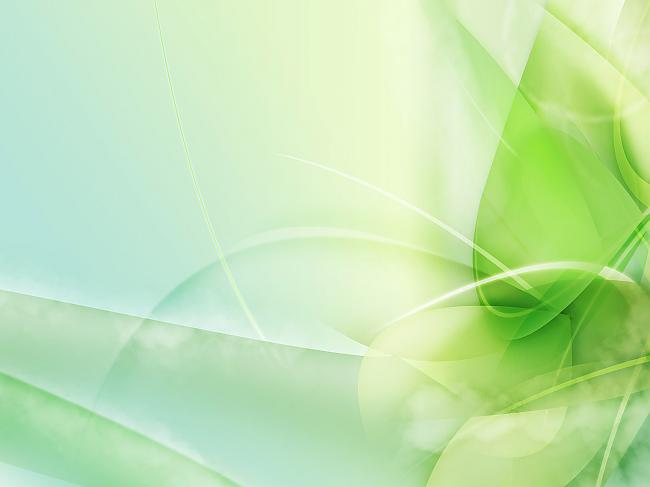 ПОРТФОЛІОвчителя початкових  класів
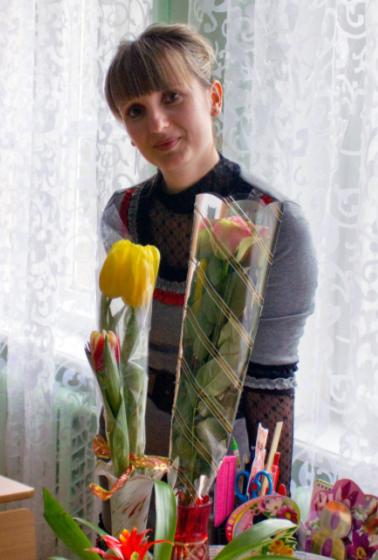 Зуб 
Олени  Сергіївни
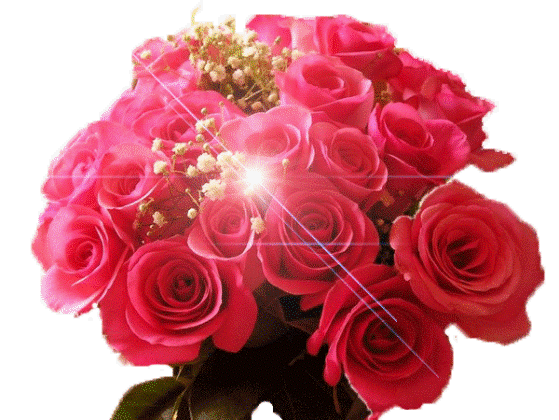 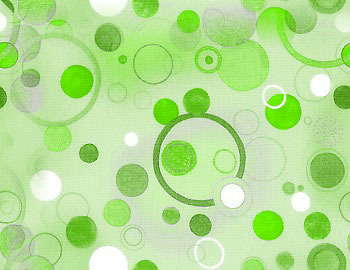 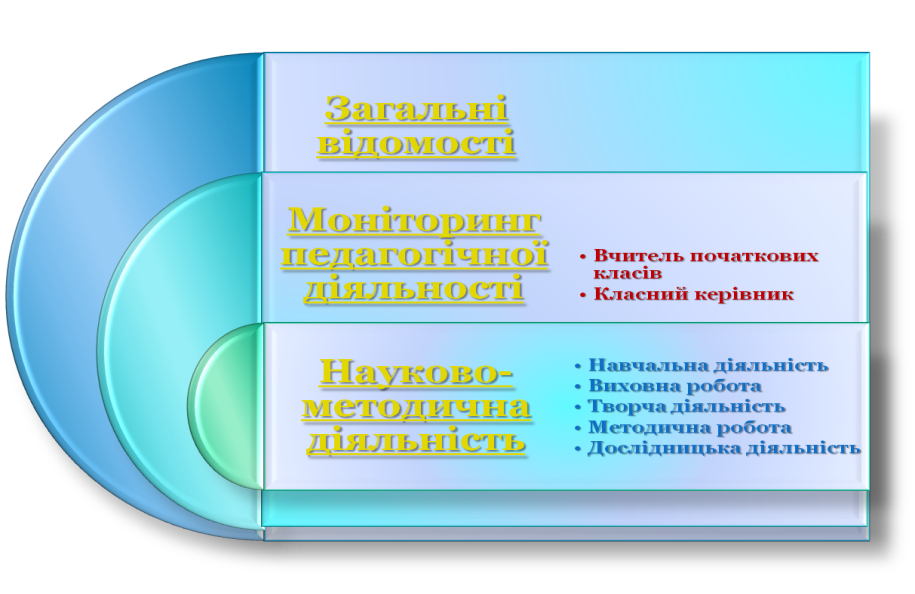 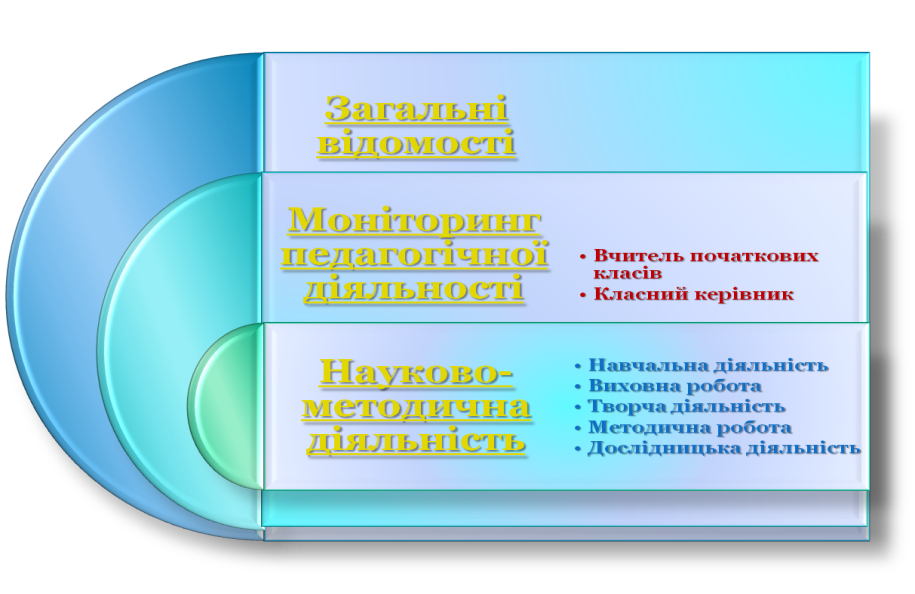 ЗМІСТ
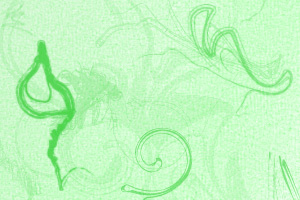 Життєве кредо
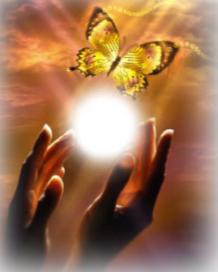 Любити життя, 
і цінувати кожну його хвилину, нести радість, у книгах-шукати істину, у людях – мудрість.
в кожній дитині є сонцеі головне його не згасити
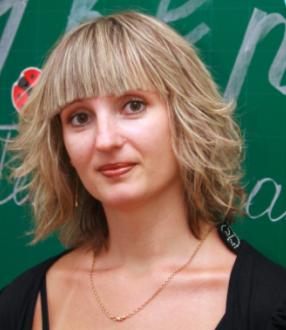 Педагогічне кредо
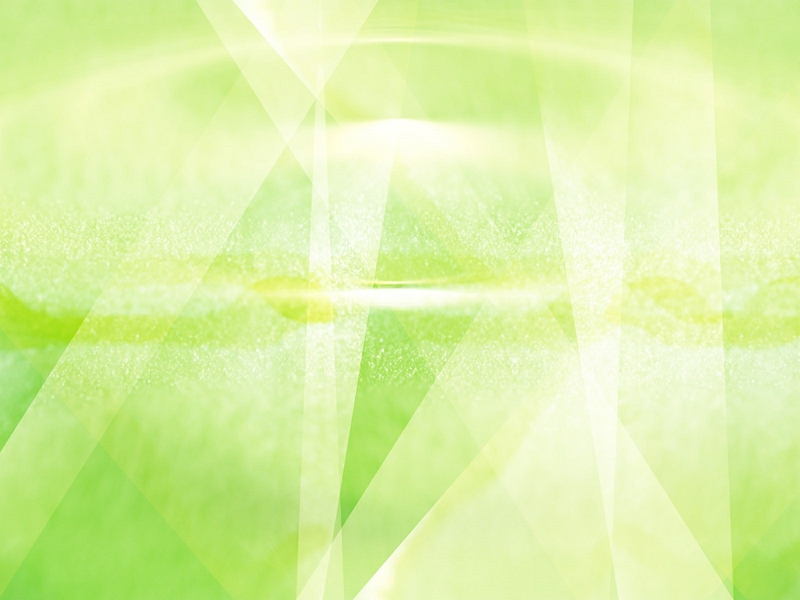 Візитна картка
Освіта: вища.
Спеціальність: педагогіка та методика початкового навчання. 
Кваліфікація: учитель початкових класів. Логопед.
Педагогічний стаж: 5 років.
Категорія: спеціаліст.
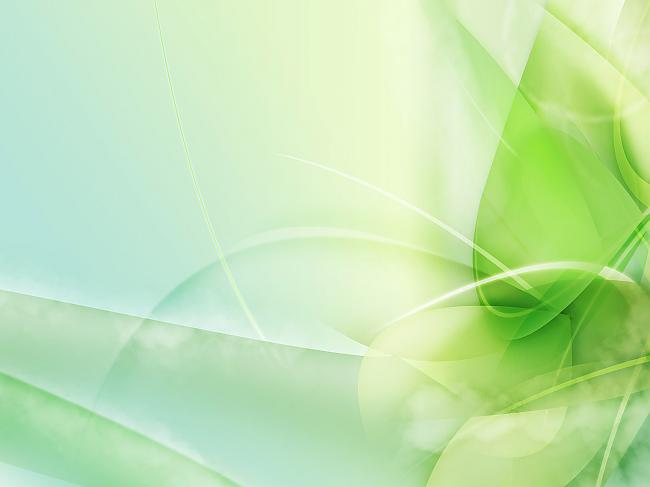 Коротка автобіографія
2004 рік - закінчила Херсонський Державний  Педагогічний Університет 
 31 березня 2008 року -  зарахована на посаду вчителя початкових класів 
ХЗОШ №1
27 грудня 2012 року - Отримала свідоцтво про підвищення кваліфікації.
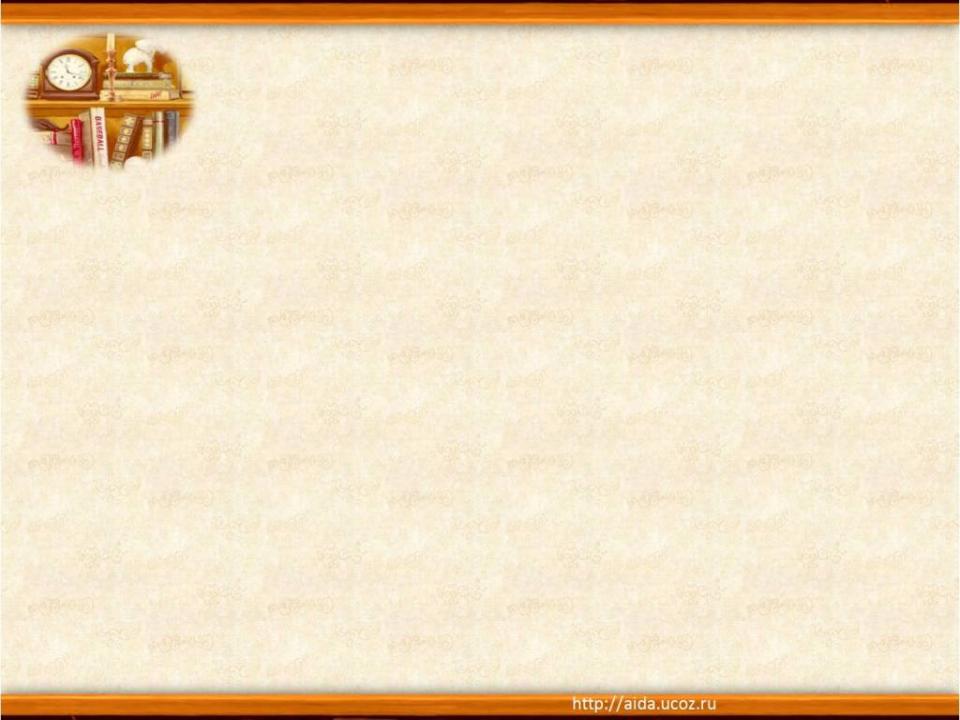 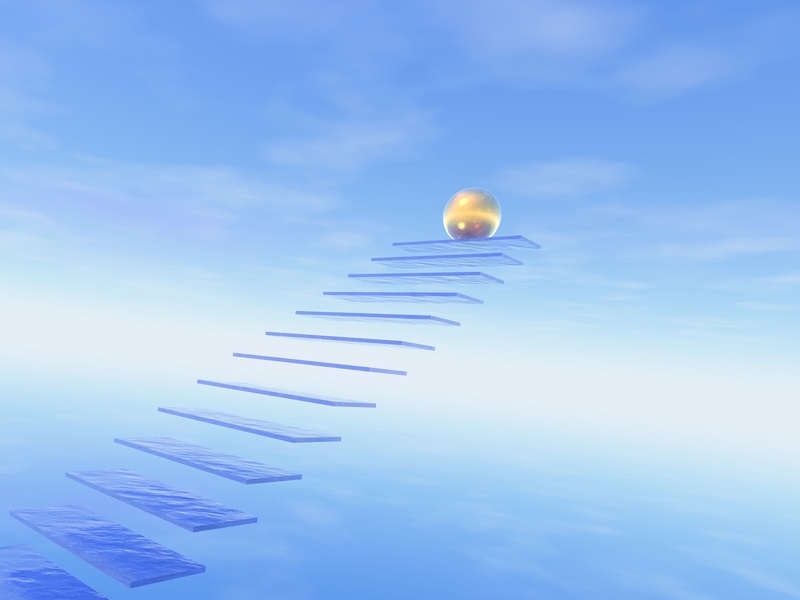 Робота з батьками
Модель професійного зростання
Участь у семінарах, вебінарах, засіданнях МО
Самоосвіта
Курси підвищення кваліфікації
Методична робота
Досвід
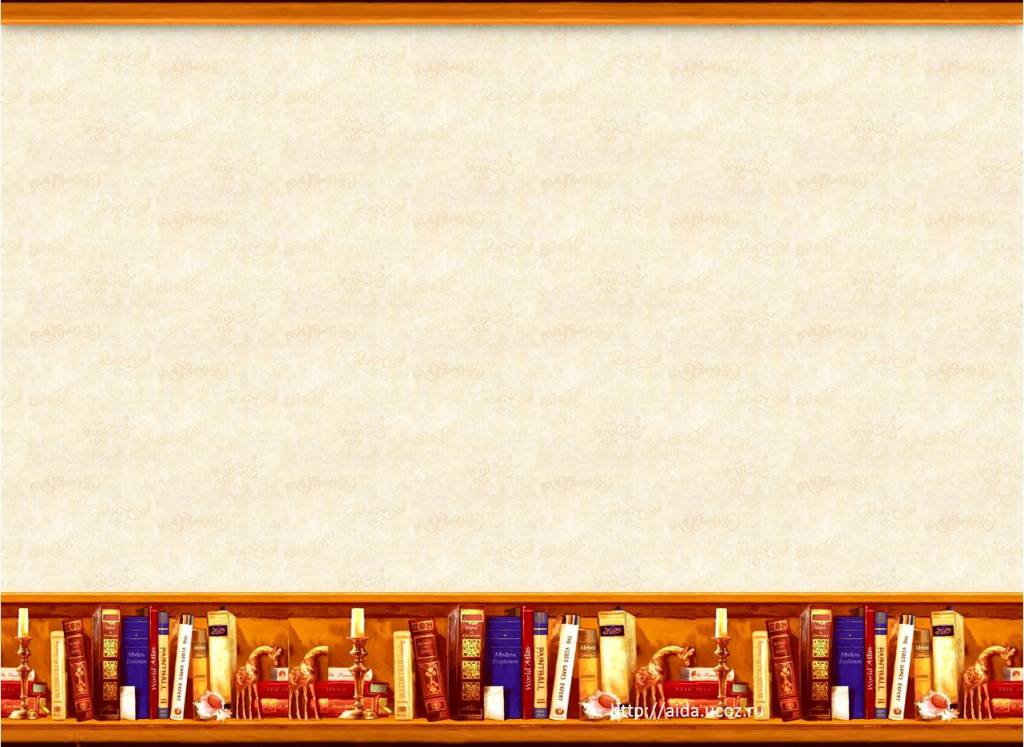 Тема самоосвіти
«Використання гри на уроках в початковій школі»
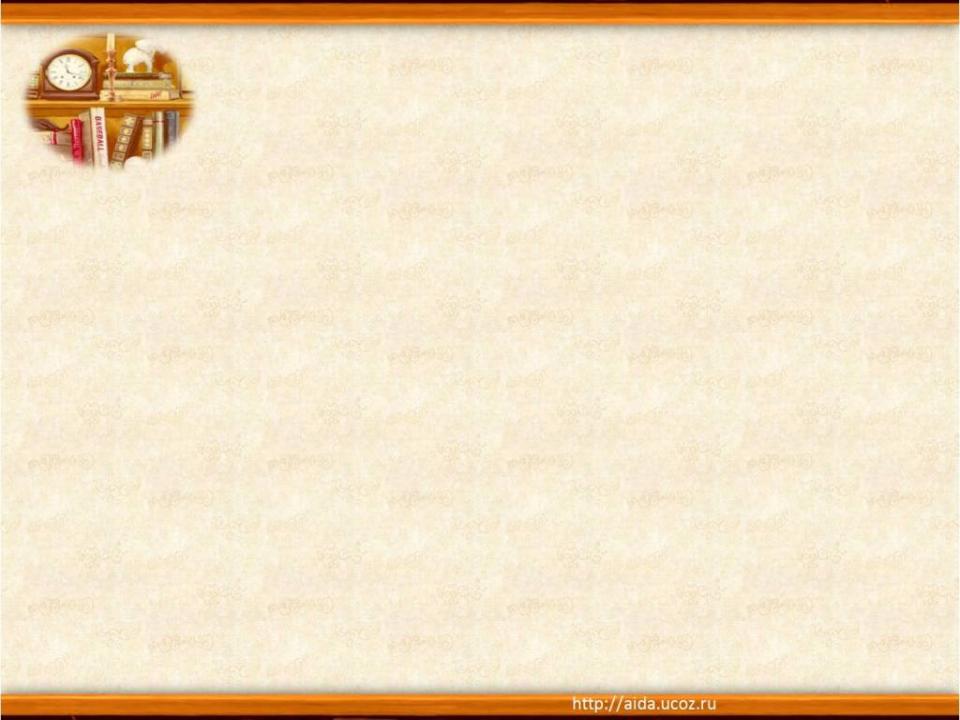 А. С. Макаренко писав: «Гра має важливе значення в житті дитини...  Якою буде дитина в грі, такою вона буде і в праці, коли виросте. Тому виховання майбутнього діяча відбувається перш за все в грі...»
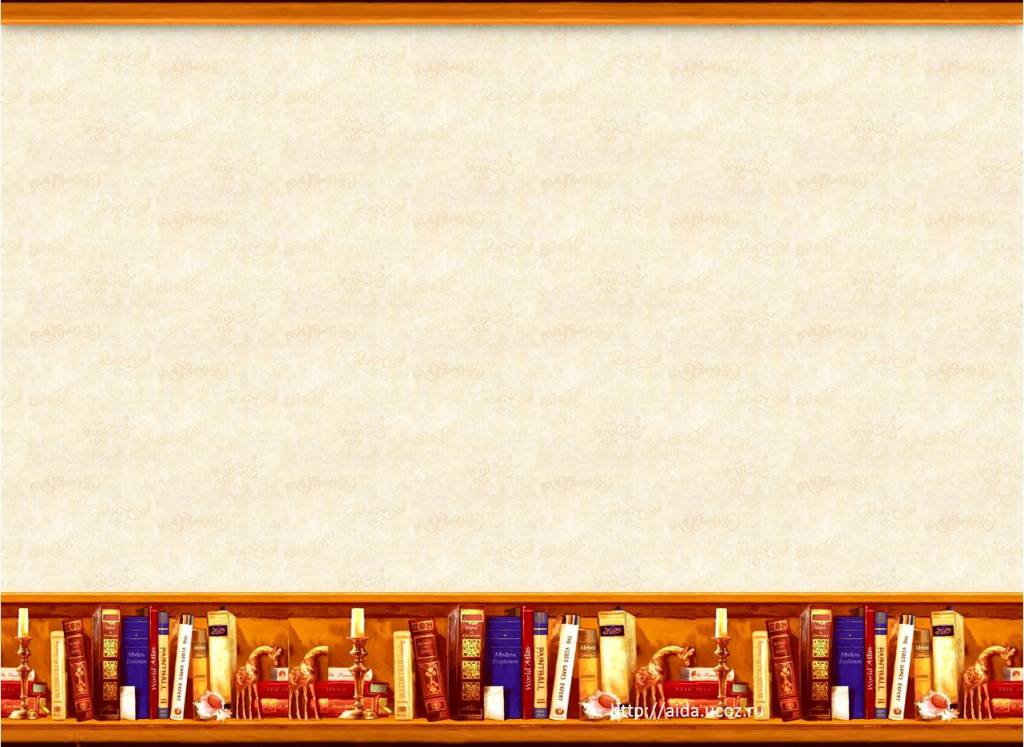 Що ж таке навчальна гра?
Навчальна гра – це гра, де ігровий процес супроводжується засвоєнням гравцями змісту навчання.  Це – гра за змістом, навчання за формою.
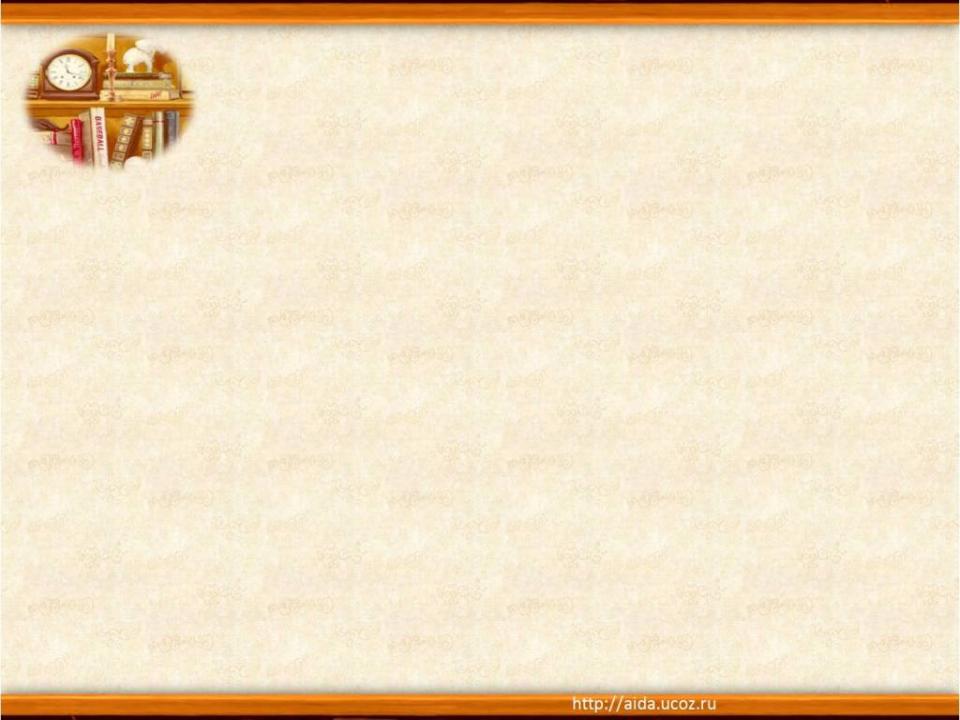 Актуальність проблеми
Активно діє
Комбінує
У грі дитина
Будує
Мислить
Моделює людські взаємини
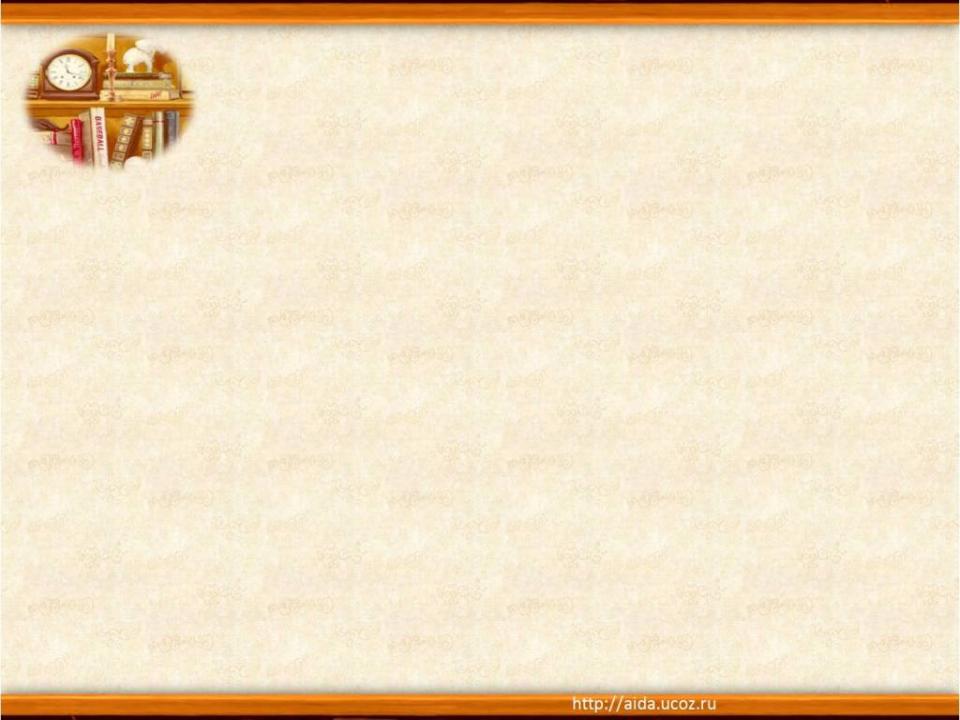 Мета
зробити уроки цікавими, продуктивними;
 надати кожній дитині упевненості у своїх силах;
 пробудити радість пізнання
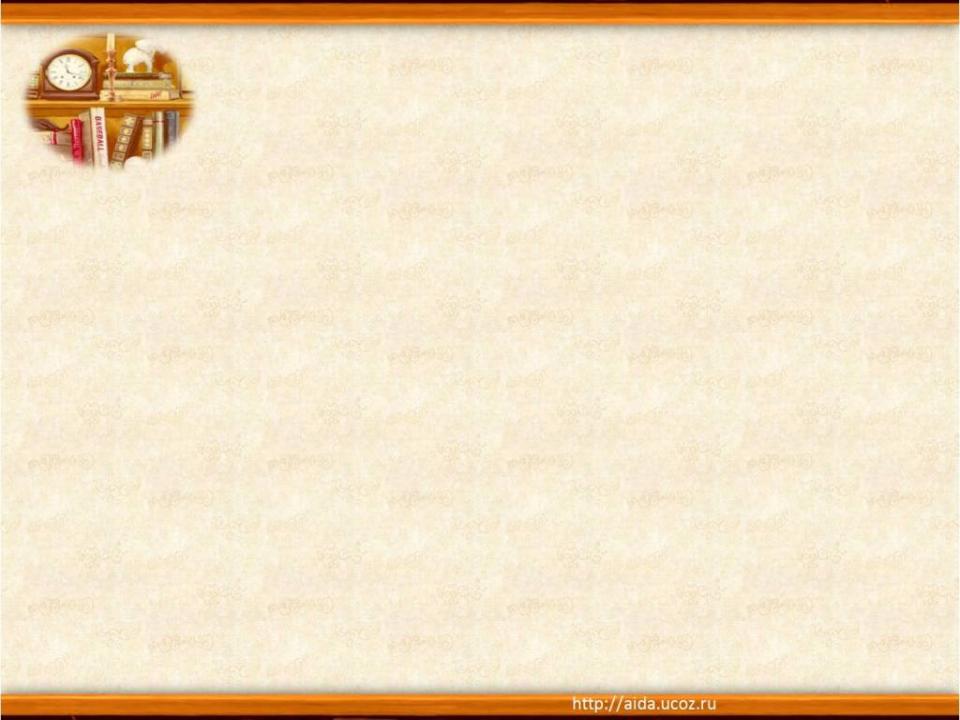 Завдання
активізувати інтерес та увагу дітей; 
розвивати пізнавальні здібності, кмітливість, уяву;
створити на уроці атмосферу доброзичливості, емоційного піднесення, вільного вибору; 
викликати інтерес до навчання;
розвивати творчі здібності учнів;
формувати потребу колективної та групової праці
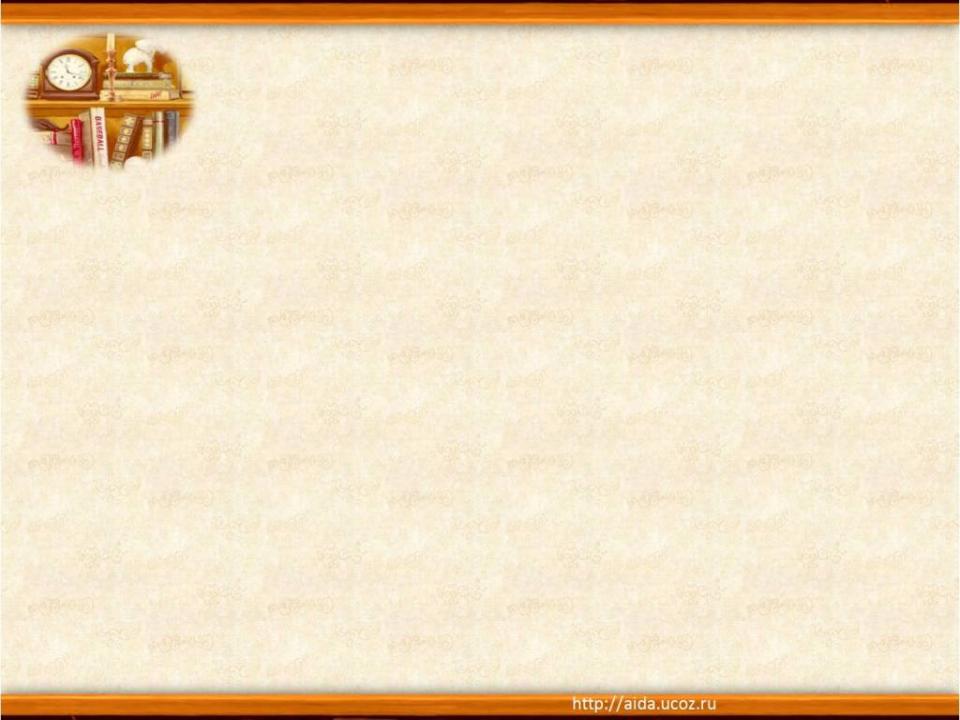 Емоційна розрядка
Запобігає втоми
Цінність гри
Знижує гіподинамію
Зароджує інтерес до розумової праці
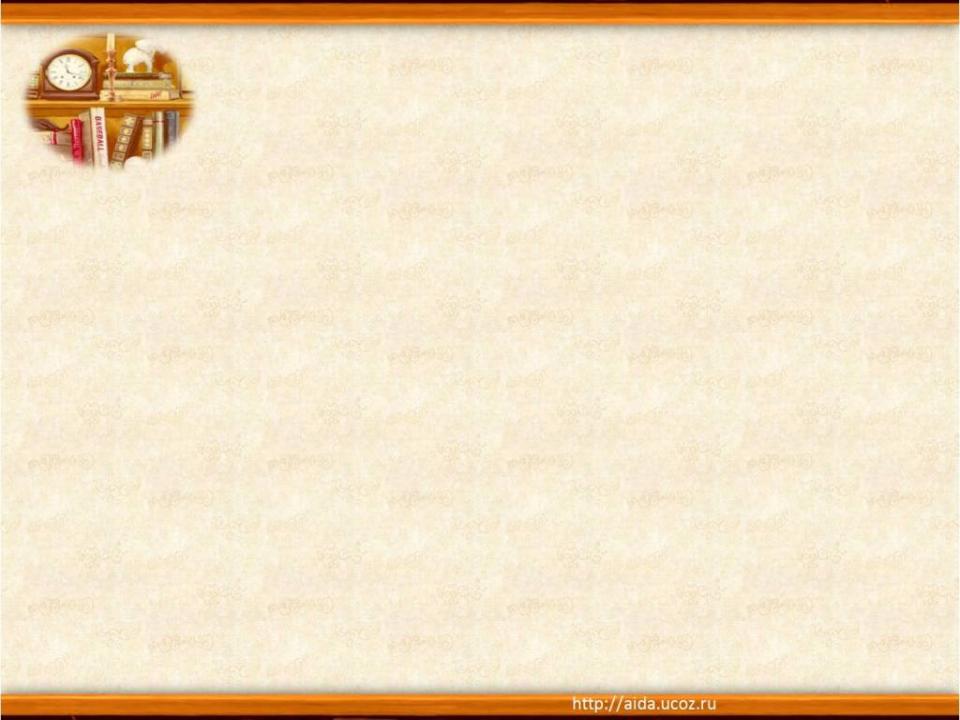 У практиці використання                       дидактичних ігор комбінується із традиційними формами організації навчання. Зазвичай складний для розуміння матеріал викладається звичайними методами (розповідь,проблемний виклад тощо), а менш складний, який учні можуть опанувати самостійно, але для цього їм потрібний додатковий стимул, вивчається у формі гри. Як правило, закріплення, узагальнення та перевірка засвоєння матеріалу часто проводиться за ігровими технологіями.
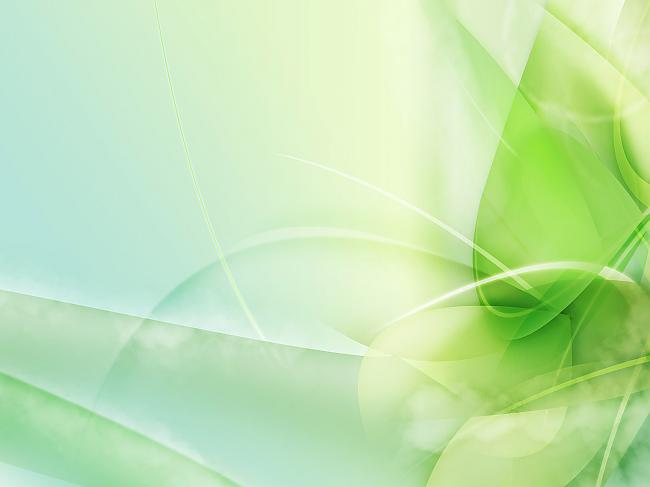 “Жодного уроку без гри. У грі розкривається перед дітьми світ. Розкриваються творчі здібності дитини. Без гри нема і не може бути повноцінного розвитку дитини.”
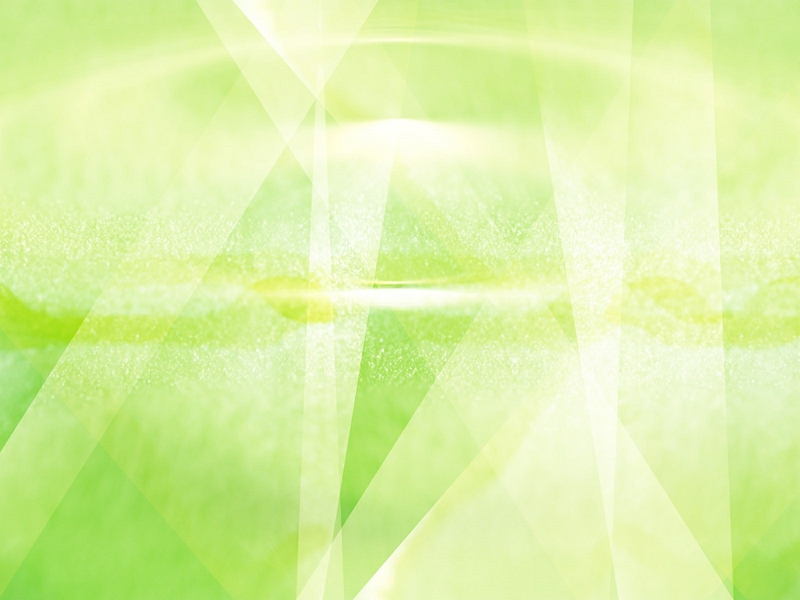 Конфуцій сказав: «Учитель та учень ростуть разом». Ігрові форми уроків дозволяють рости як учням, так і вчителеві.
Вчитель початкових класів
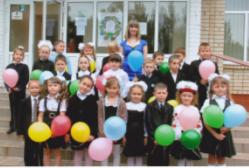 Працюючи над проблемою, я намагаюся використовувати інноваційні та комп’ютерні технології. Систематично проводжу уроки з використанням електронних матеріалів.
	Навчаю дітей вільно володіти українською мовою, висловлювати свої думки, почуття, своє відношення до того чи іншого явища і події. 
	Викликаю інтерес до навчання. Допомагаю кожній дитині повірити у свої власні сили і можливості.
Моніторинг навченості учнівз читання
Моніторинг навченості учнівз математики
Моніторинг навченості учнівз української мови
Класний керівник
Як класний керівник приділяю багато уваги формуванню та розвитку колективу.
	Учні класу активні в суспільному житті класу та школи, систематично приймають участь у шкільних виховних заходах, конкурсах.
	Дуже полюбляють подорожі та екскурсії, після яких залишаються незабутні враження.
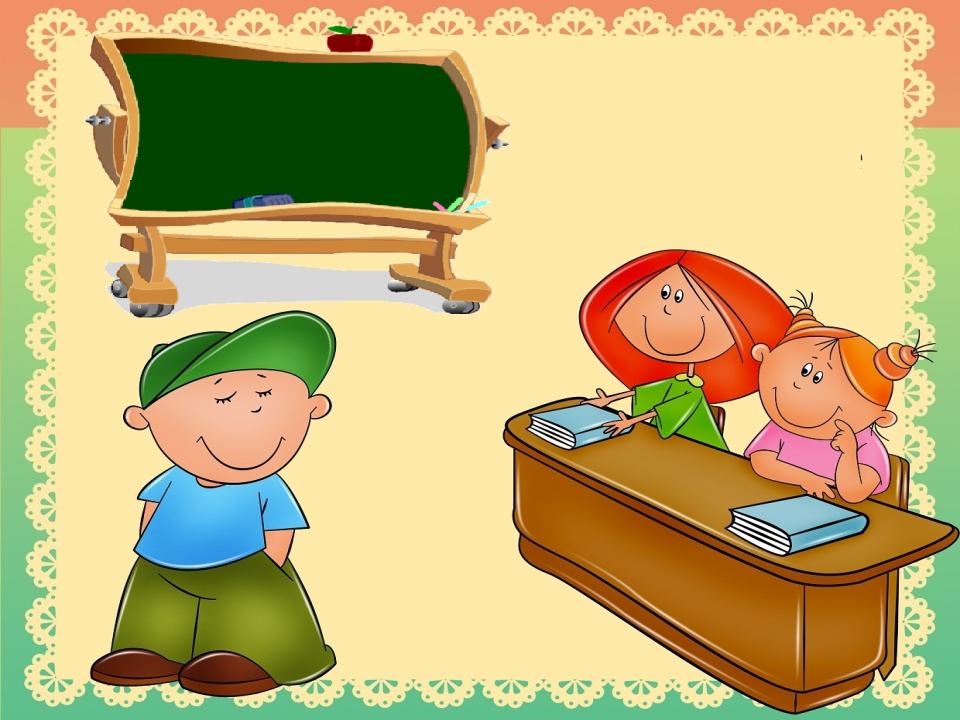 Мій  клас
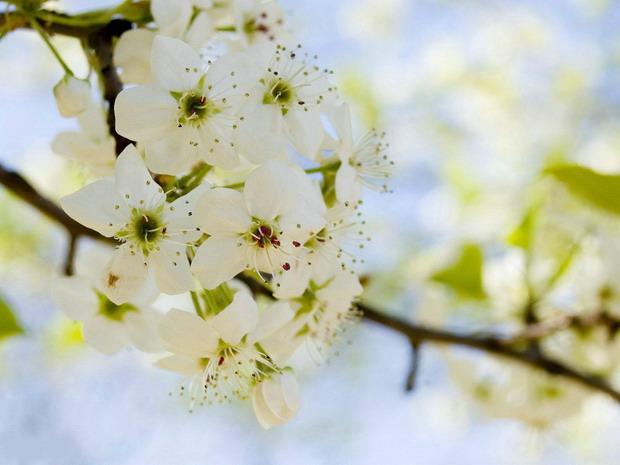 Наш девіз:
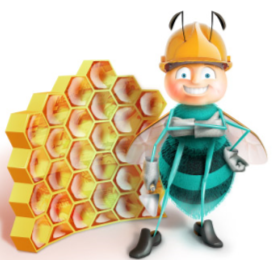 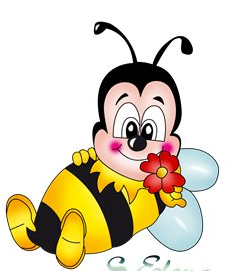 Ми як бджілки працьовиті.А знання – медок для нас.Рідна школа – це наш вулик.Дружні бджілки – це наш клас!
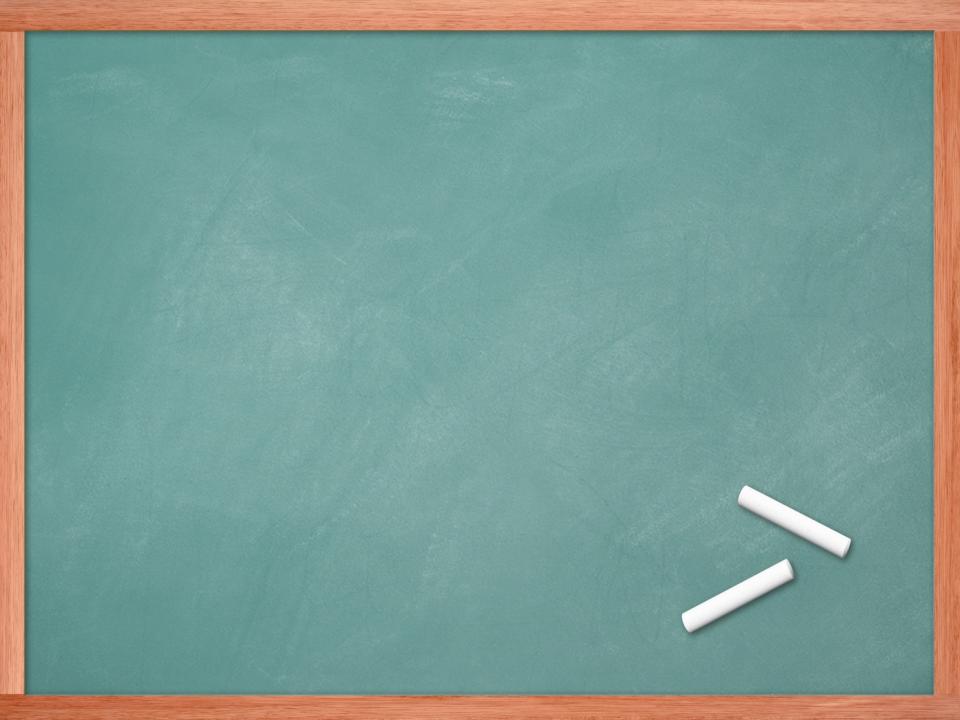 Ми навчаємось
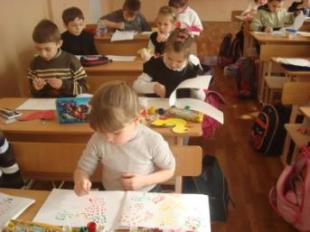 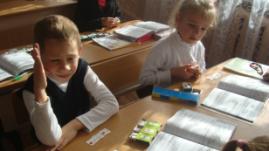 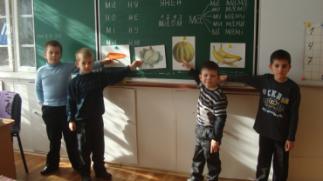 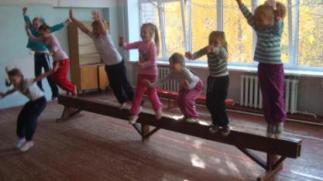 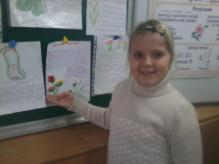 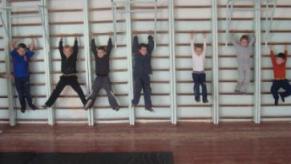 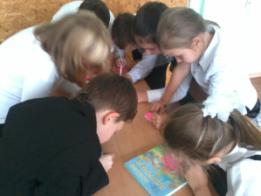 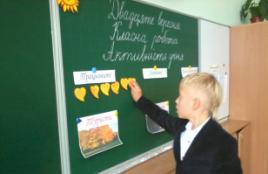 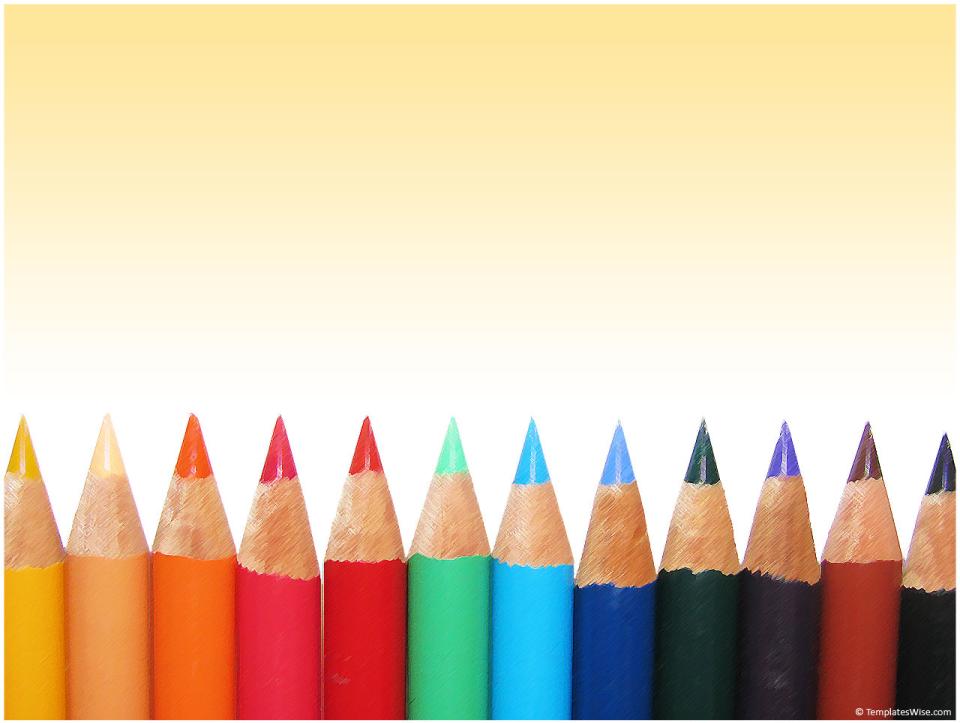 Ми приймаємо участь у конкурсах
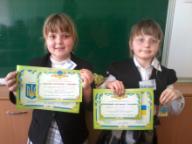 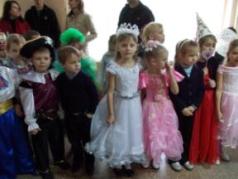 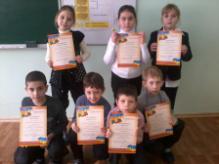 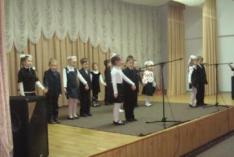 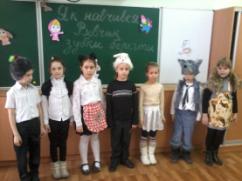 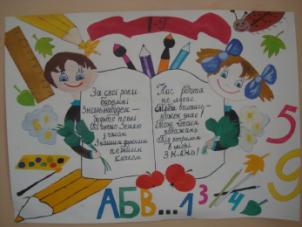 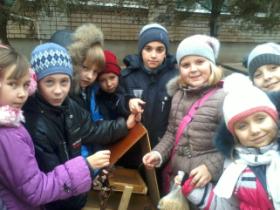 Ми відпочиваємо
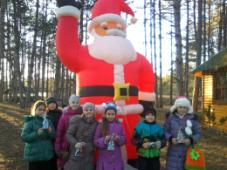 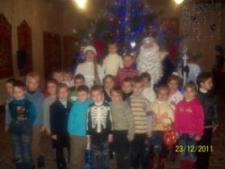 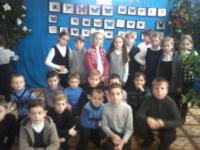 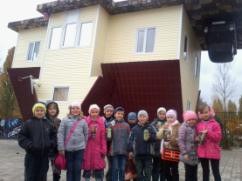 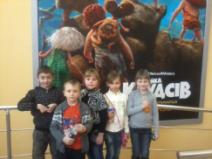 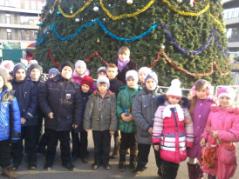 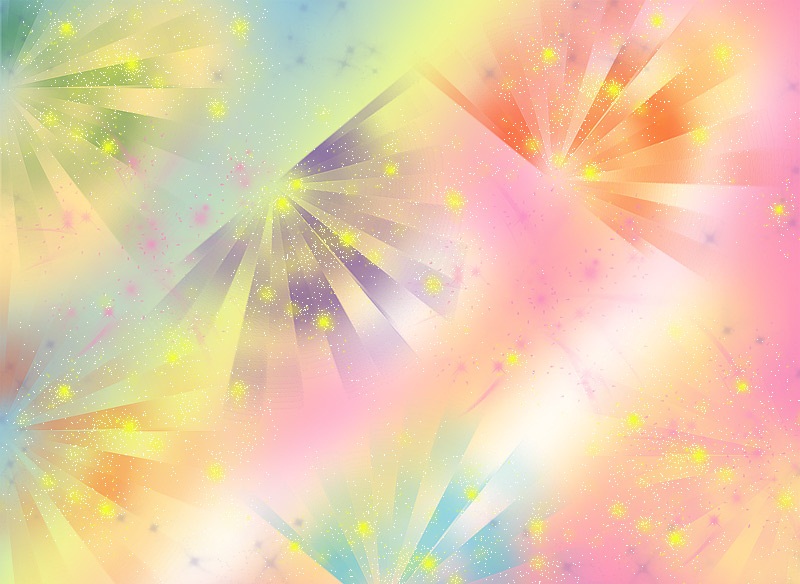 Учитись важко, а учить ще важче, але не мусиш зупинятись ти, як учням віддаєш усе найкраще, той сам досягнеш нової висоти!
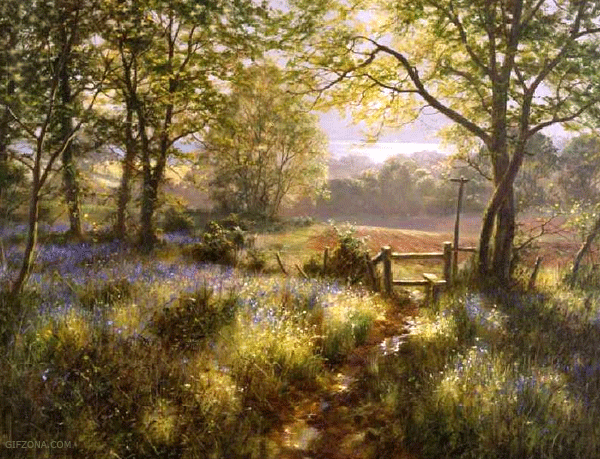 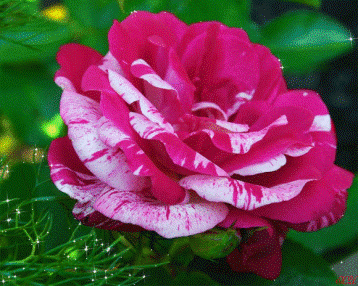 Дякую                           за                                увагу
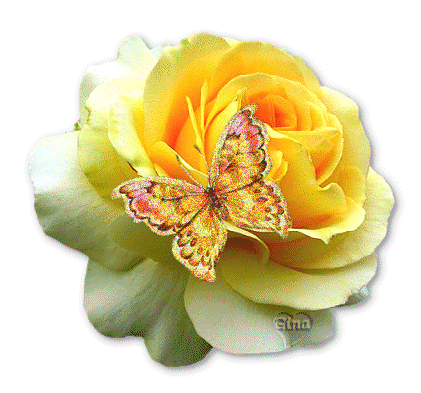